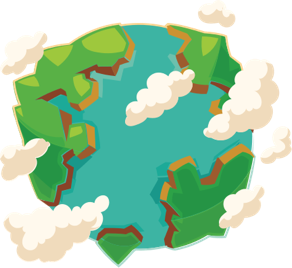 Quiz: QSTYLCK
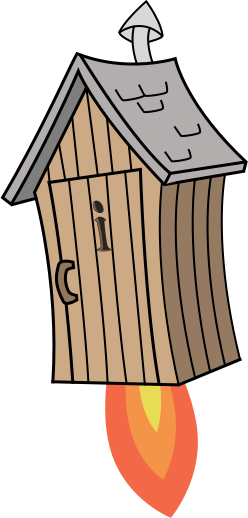 Stage 3 Spring Block 4: Mass and Capacity 
Lesson 1: To be able to use scales (2022-2023)
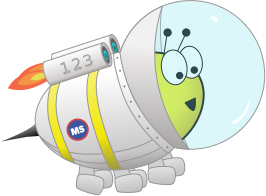 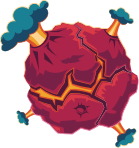 Block 4 – Mass and Capacity
1
Spring
To be able to use scales
Success criteria:
I can use number lines to count in 10s, 20s, 50s and 25s
I can explain my reasoning when placing numbers on a number line
I can use scales
To be able to use scales
Starter:
Which item weighs more? How do you know?
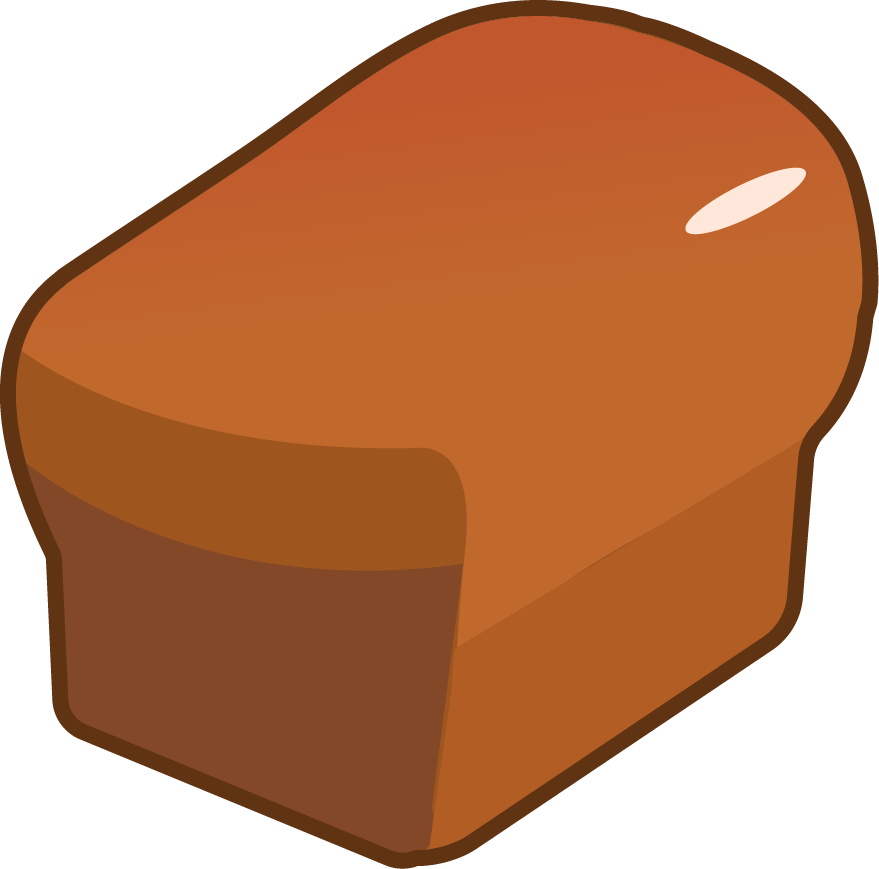 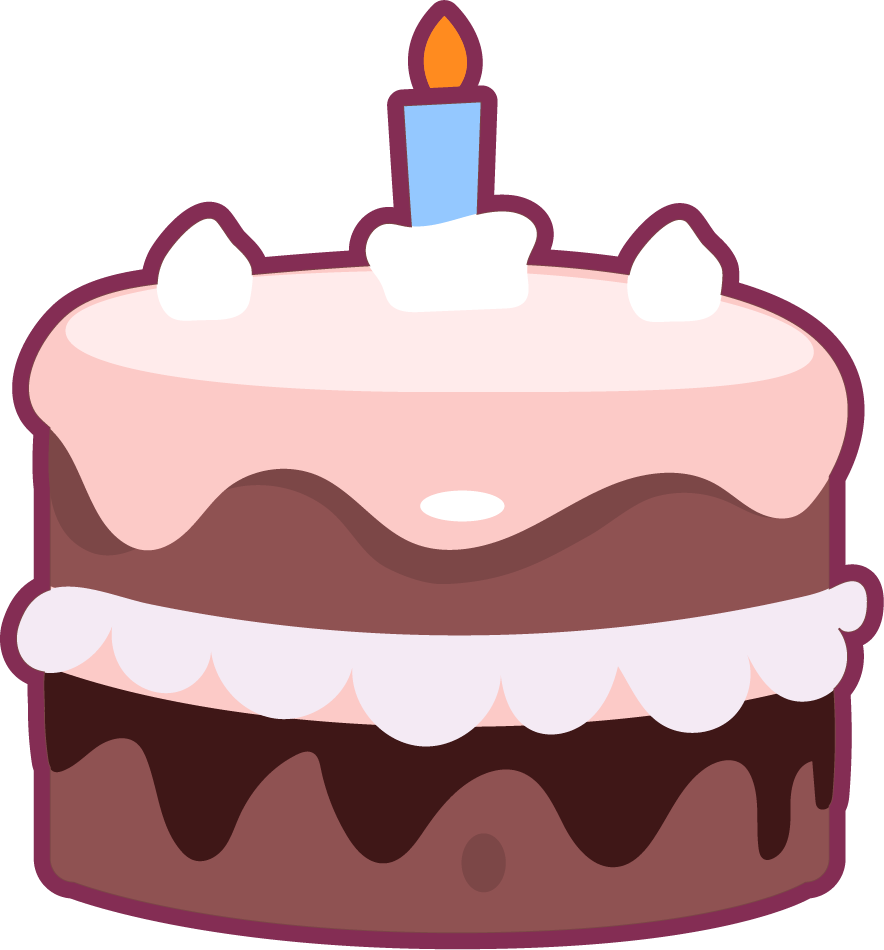 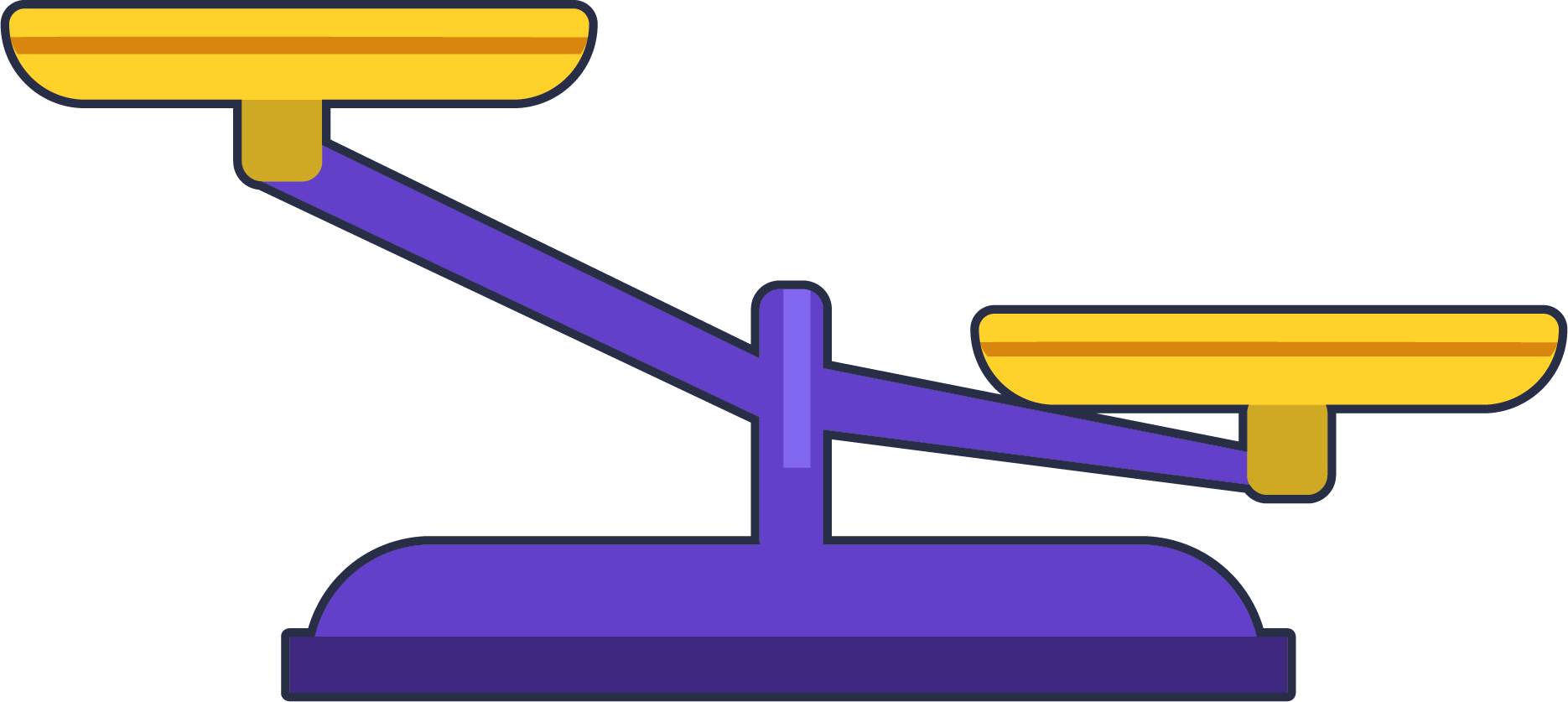 To be able to use scales
Starter:
The cake weighs more. The heavier item (the cake) pushes the arm of the scale down more than the lighter object.
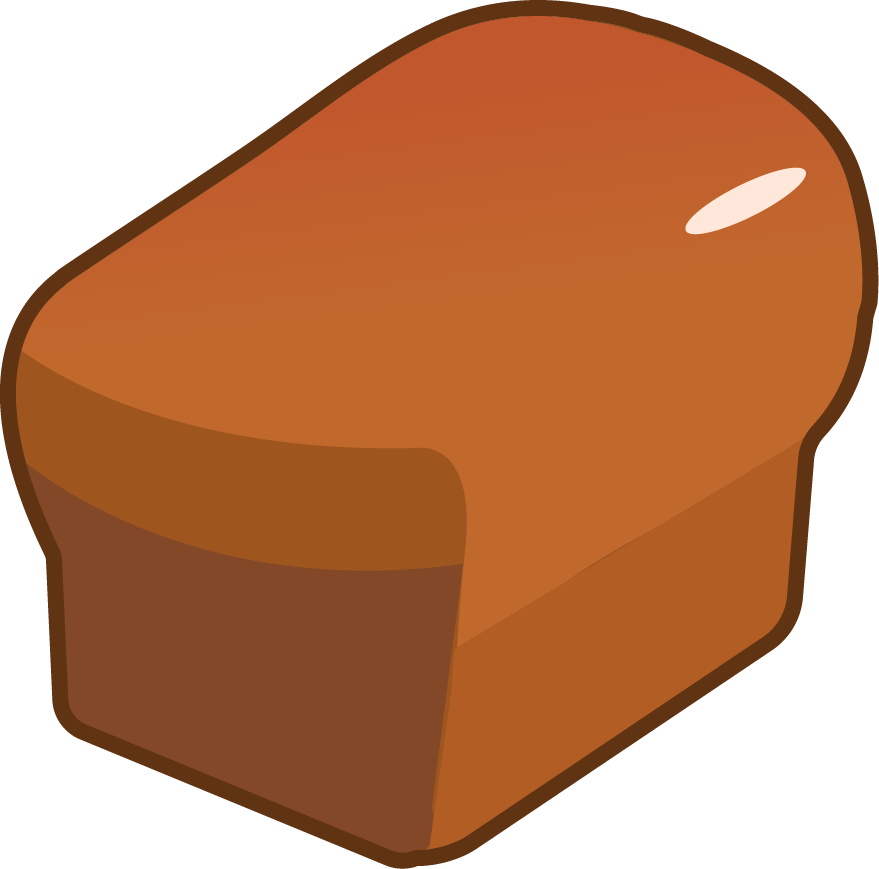 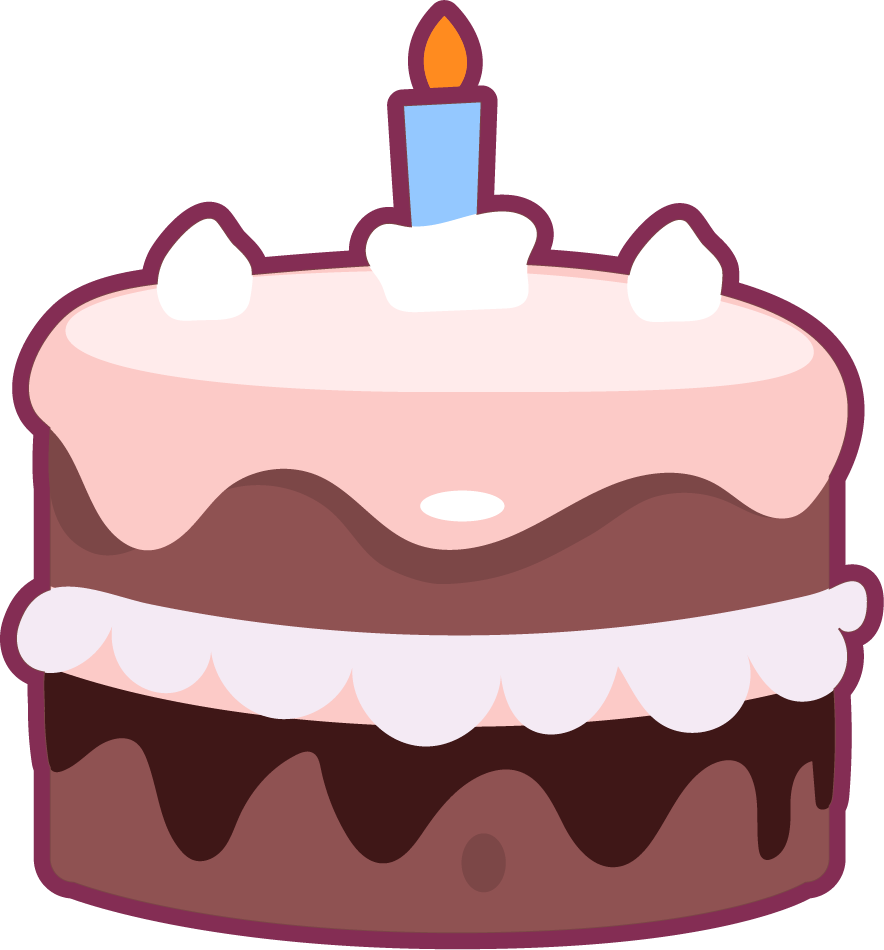 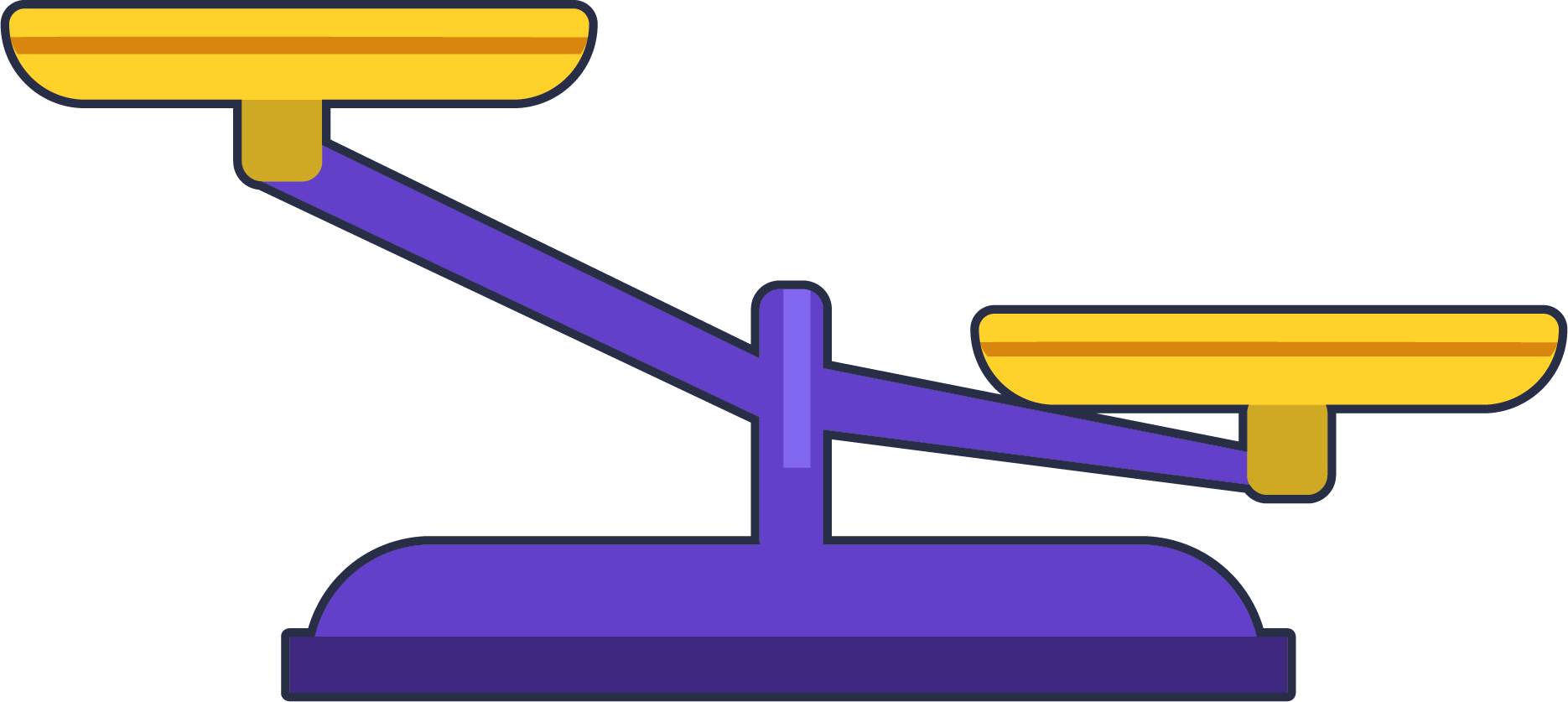 To be able to use scales
Talking Time:
Complete the sentences to work out what the number line is counting up in. Label the divisions on the number line.




The number line has been split into ____ equal parts.
100 ÷ ____ = ____
The number line is counting up in ____s.
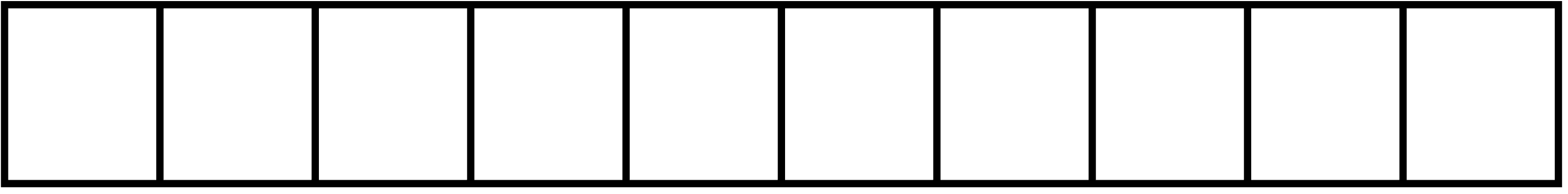 0
100
To be able to use scales
Talking Time:
Complete the sentences to work out what the number line is counting up in. Label the divisions on the number line.




The number line has been split into ____ equal parts.
100 ÷ ____ = ____
The number line is counting up in ____s.
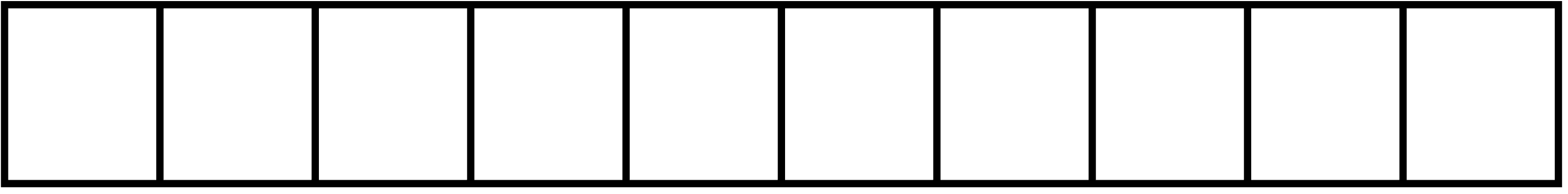 20
40
60
90
10
30
50
80
70
0
100
10
10
10
10
To be able to use scales
Talking Time:
Complete the sentences to work out what the number line is counting up in. Label the divisions on the number line.




The number line has been split into ____ equal parts.
100 ÷ ____ = ____
The number line is counting up in ____s.
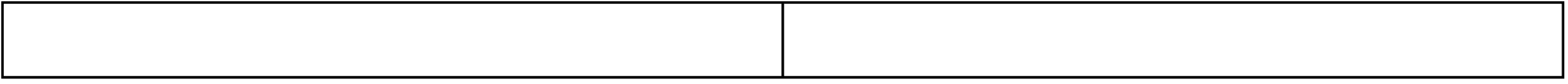 0
100
To be able to use scales
Talking Time:
Complete the sentences to work out what the number line is counting up in. Label the divisions on the number line.




The number line has been split into ____ equal parts.
100 ÷ ____ = ____
The number line is counting up in ____s.
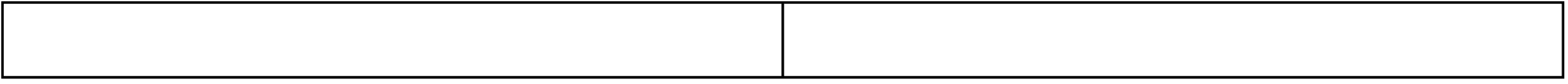 50
0
100
2
50
2
50
To be able to use scales
Talking Time:
Complete the sentences to work out what the number line is counting up in. Label the divisions on the number line.




The number line has been split into ____ equal parts.
100 ÷ ____ = ____
The number line is counting up in ____s.
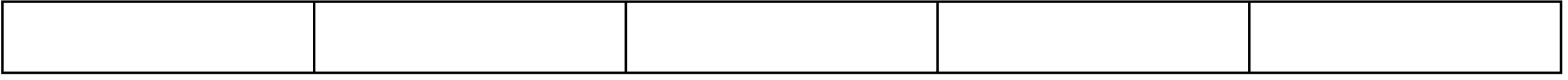 0
100
To be able to use scales
Talking Time:
Complete the sentences to work out what the number line is counting up in. Label the divisions on the number line.




The number line has been split into ____ equal parts.
100 ÷ ____ = ____
The number line is counting up in ____s.
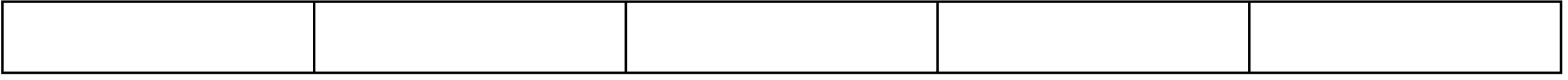 20
40
60
80
0
100
5
20
5
20
To be able to use scales
Activity 1:
Complete the sentences to work out what the number line is counting up in. Label the divisions on the number line.




The number line has been split into ____ equal parts.
100 ÷ ____ = ____
The number line is counting up in ____s.
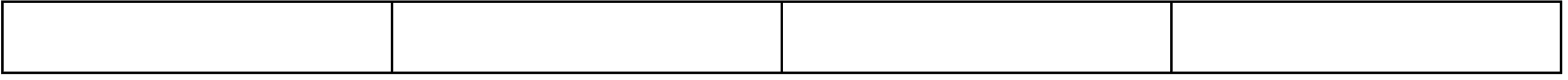 100
0
To be able to use scales
Activity 1:
Complete the sentences to work out what the number line is counting up in. Label the divisions on the number line.




The number line has been split into ____ equal parts.
100 ÷ ____ = ____
The number line is counting up in ____s.
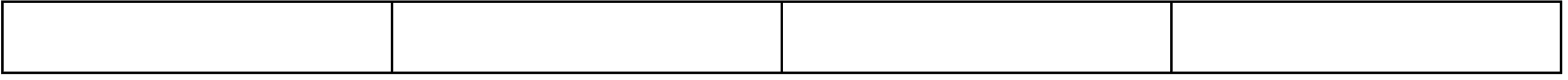 50
75
25
100
0
4
25
4
25
To be able to use scales
Talking Time:
What numbers are the arrows pointing to?
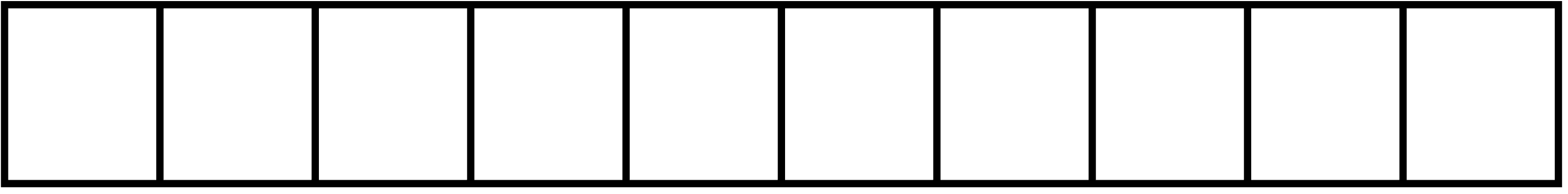 0
100
To be able to use scales
Talking Time:
What numbers are the arrows pointing to?
70
30
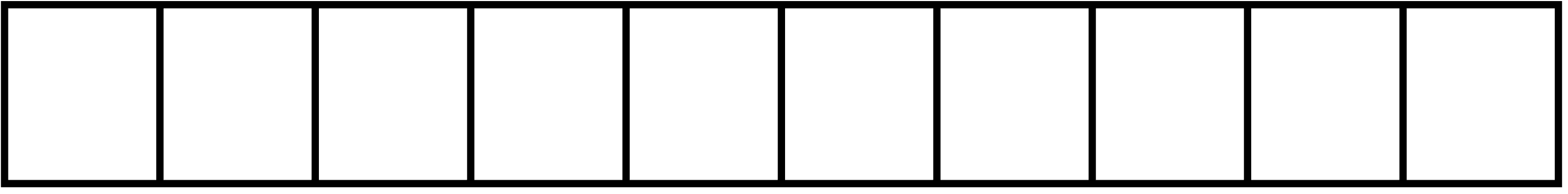 0
100
To be able to use scales
Talking Time:
What numbers are the arrows pointing to?
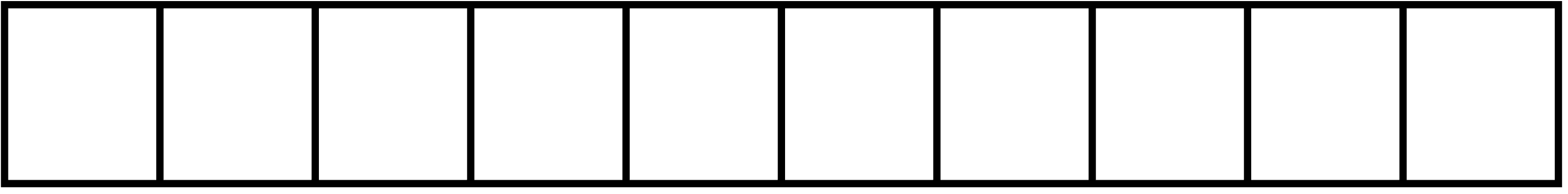 0
100
To be able to use scales
Talking Time:
What numbers are the arrows pointing to?
80
40
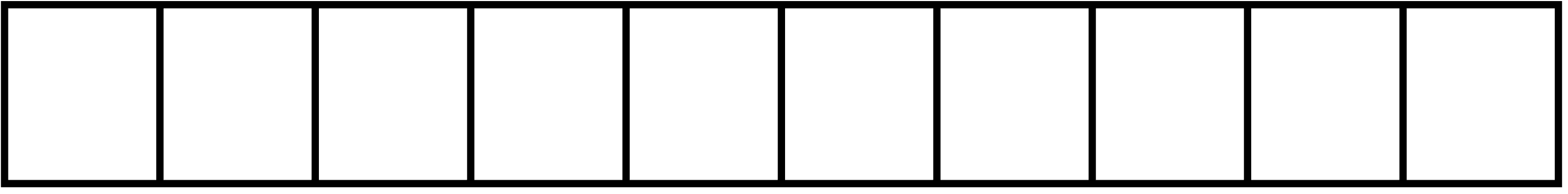 0
100
To be able to use scales
Talking Time:
What numbers are the arrows pointing to?
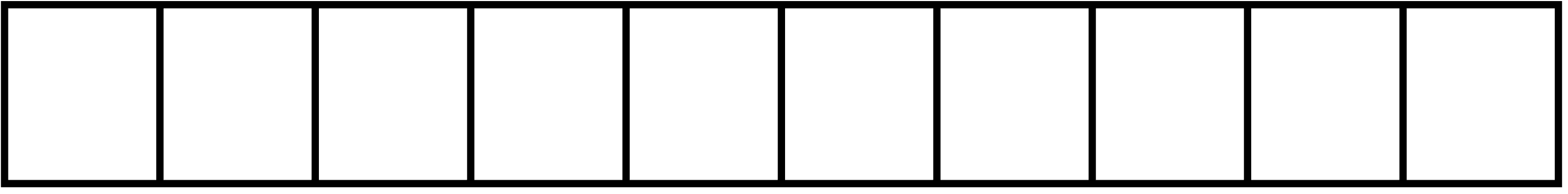 0
100
To be able to use scales
Talking Time:
What numbers are the arrows pointing to?
40
10
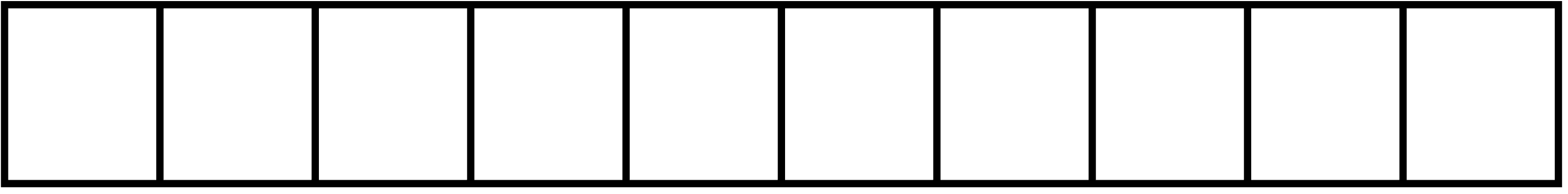 0
100
To be able to use scales
Activity 2:
What numbers are the arrows pointing to?
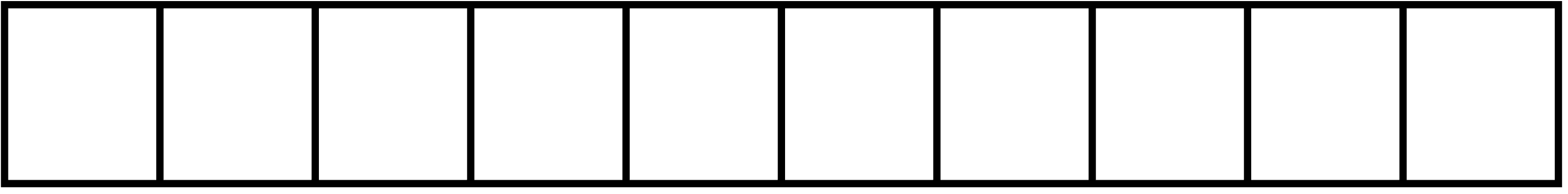 0
100
To be able to use scales
Activity 2:
What numbers are the arrows pointing to?
90
60
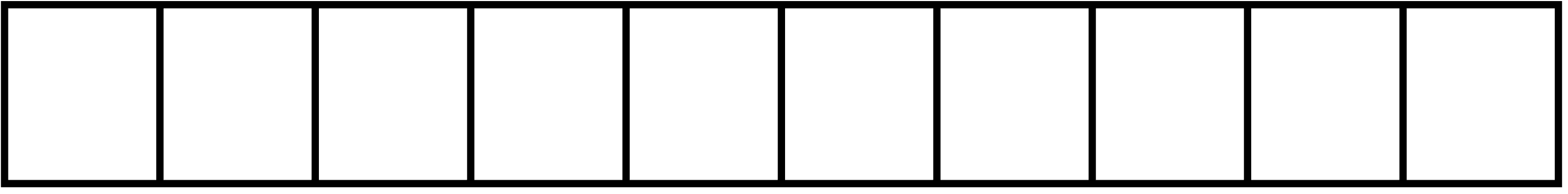 0
100
To be able to use scales
Activity 3:
Is the statement true or false? Explain your answer.
The number line is counting up in 20s.
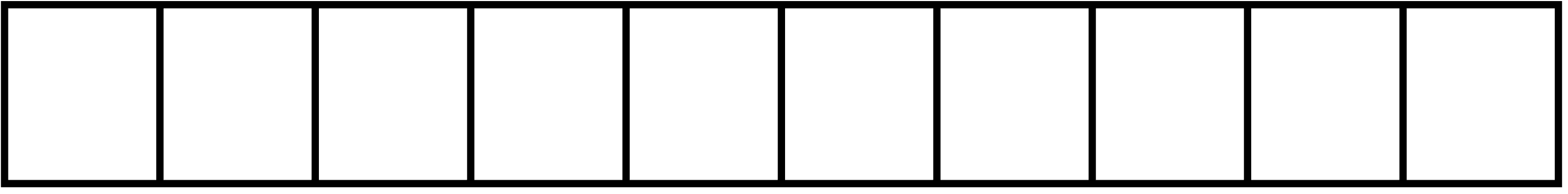 0
200
To be able to use scales
Activity 3:
True! The number line has been split into 10 equal parts. It starts at 0 and ends at 200. 200 ÷ 10 = 20, so the number line is counting up in 20s.
The number line is counting up in 20s.
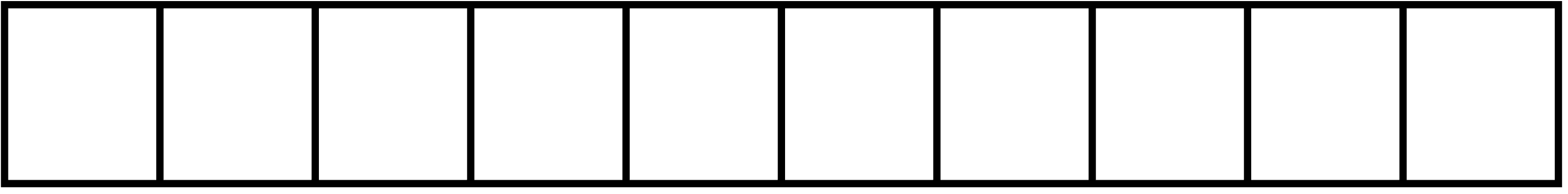 0
200
To be able to use scales
Talking Time:
Complete the sentences to work out what the number line is counting up in. Label the divisions on the number line.




The number line has been split into ____ equal parts.
200 ÷ ____ = ____
The number line is counting up in ____s.
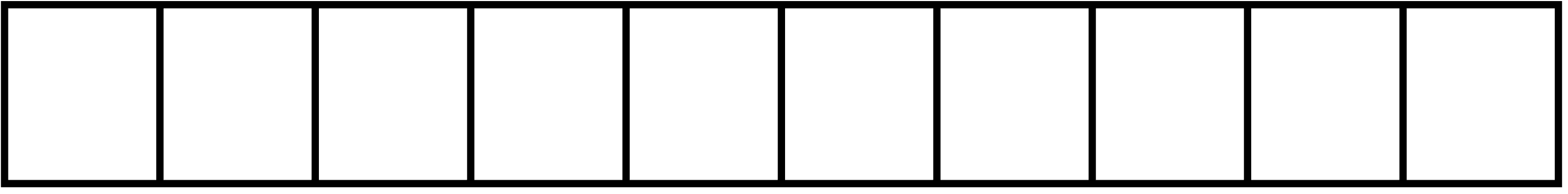 0
200
To be able to use scales
Talking Time:
Complete the sentences to work out what the number line is counting up in. Label the divisions on the number line.




The number line has been split into ____ equal parts.
200 ÷ ____ = ____
The number line is counting up in ____s.
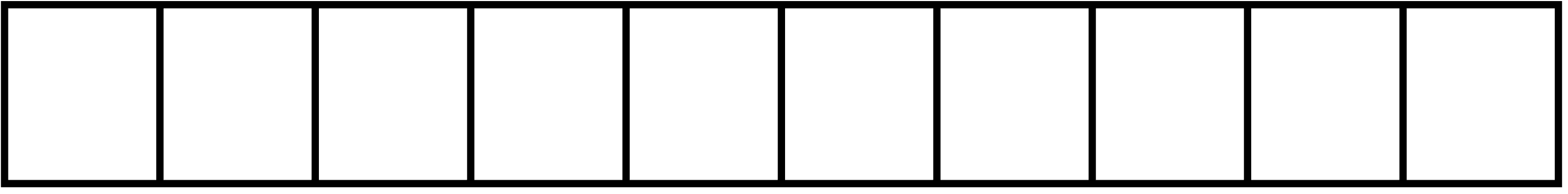 40
80
20
60
100
120
160
180
0
140
200
10
20
10
20
To be able to use scales
Talking Time:
Complete the sentences to work out what the number line is counting up in. Label the divisions on the number line.




The number line has been split into ____ equal parts.
200 ÷ ____ = ____
The number line is counting up in ____s.
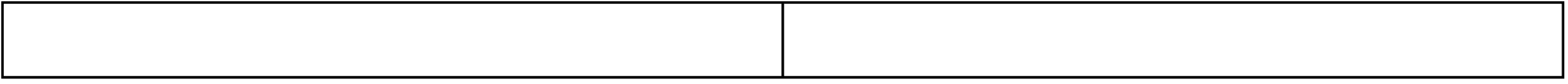 0
200
To be able to use scales
Talking Time:
Complete the sentences to work out what the number line is counting up in. Label the divisions on the number line.




The number line has been split into ____ equal parts.
200 ÷ ____ = ____
The number line is counting up in ____s.
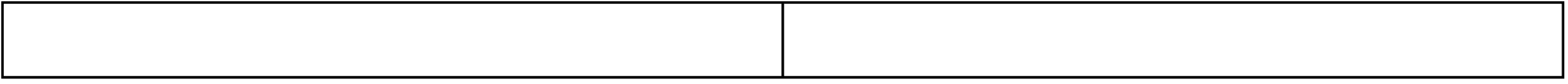 100
0
200
2
100
2
100
To be able to use scales
Talking Time:
Complete the sentences to work out what the number line is counting up in. Label the divisions on the number line.




The number line has been split into ____ equal parts.
200 ÷ ____ = ____
The number line is counting up in ____s.
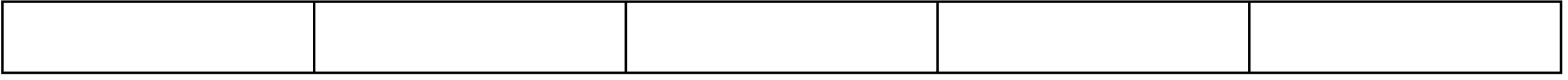 200
0
To be able to use scales
Talking Time:
Complete the sentences to work out what the number line is counting up in. Label the divisions on the number line.




The number line has been split into ____ equal parts.
200 ÷ ____ = ____
The number line is counting up in ____s.
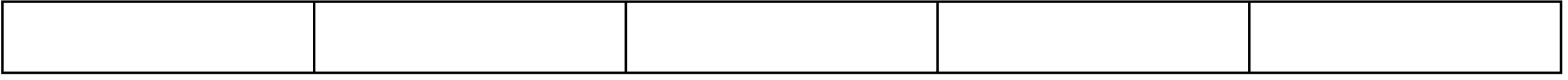 40
80
120
160
0
200
5
40
5
40
To be able to use scales
Activity 4:
Complete the sentences to work out what the number line is counting up in. Label the divisions on the number line.




The number line has been split into ____ equal parts.
200 ÷ ____ = ____
The number line is counting up in ____s.
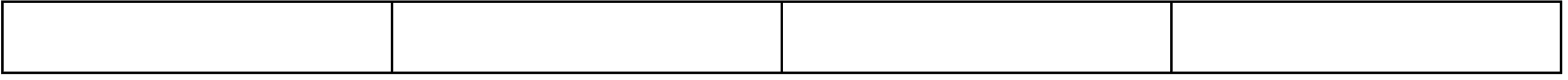 200
0
To be able to use scales
Activity 4:
Complete the sentences to work out what the number line is counting up in. Label the divisions on the number line.




The number line has been split into ____ equal parts.
200 ÷ ____ = ____
The number line is counting up in ____s.
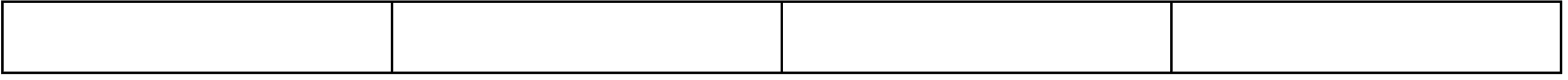 100
50
150
200
0
4
50
4
50
To be able to use scales
Talking Time:
What numbers are the arrows pointing to?
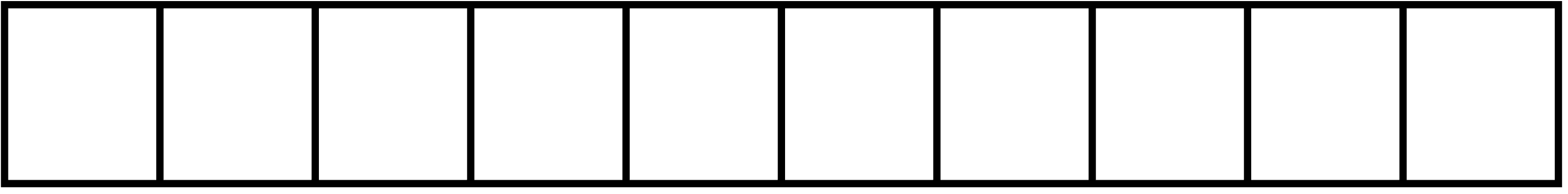 0
200
To be able to use scales
Talking Time:
What numbers are the arrows pointing to?
140
60
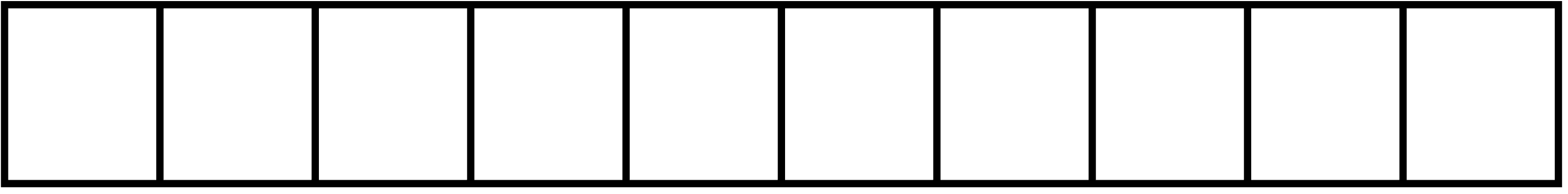 0
200
To be able to use scales
Talking Time:
What numbers are the arrows pointing to?
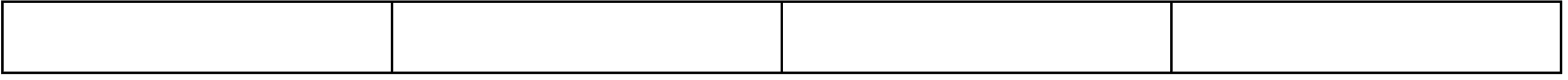 200
0
To be able to use scales
Talking Time:
What numbers are the arrows pointing to?
100
50
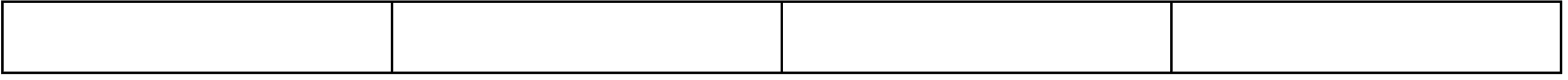 200
0
To be able to use scales
Talking Time:
What numbers are the arrows pointing to?
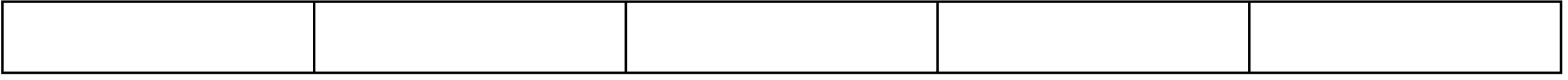 200
0
To be able to use scales
Talking Time:
What numbers are the arrows pointing to?
120
40
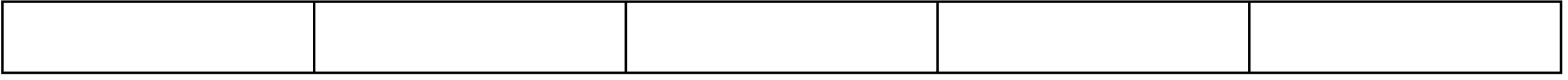 200
0
To be able to use scales
Activity 5:
What numbers are the arrows pointing to?
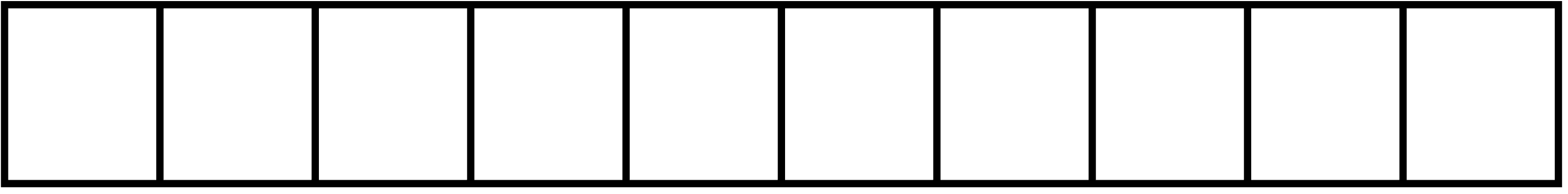 0
200
To be able to use scales
Activity 5:
What numbers are the arrows pointing to?
80
40
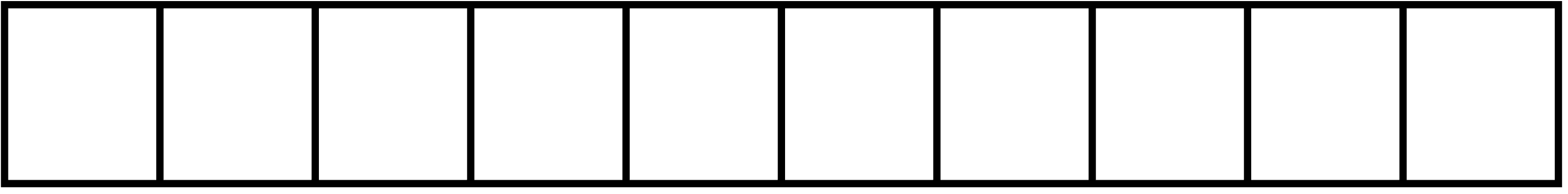 0
200
To be able to use scales
Evaluation:








Is Astrobee’s statement true or false? Explain your answer.
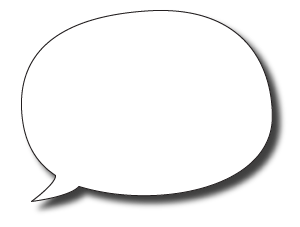 The arrow is pointing to the same number on each number line.
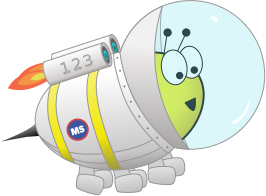 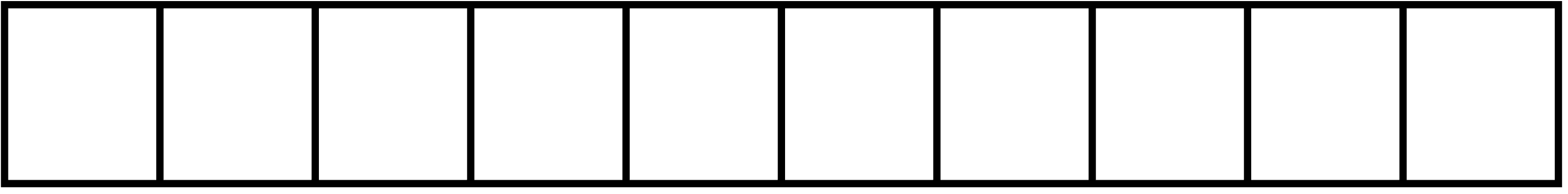 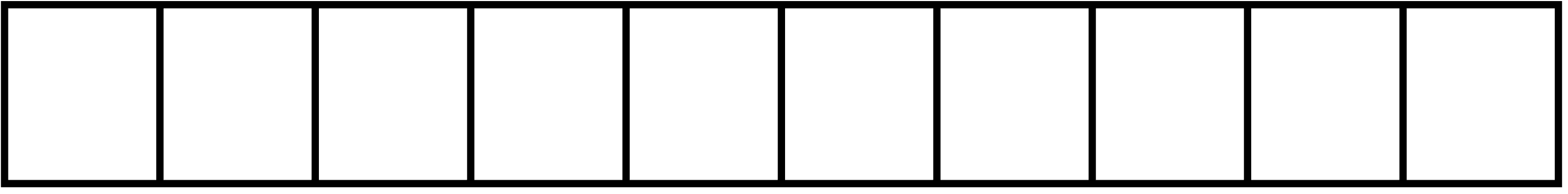 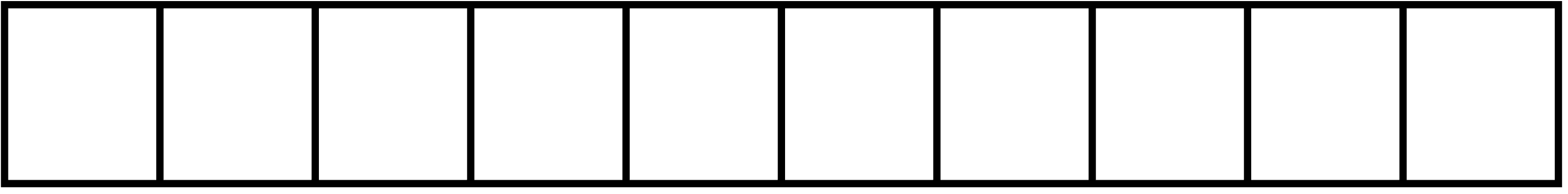 50
200
0
0
0
100
To be able to use scales
Evaluation:








False. The start and end numbers on the number lines are different. The arrows are pointing to 20, 10 and 40.
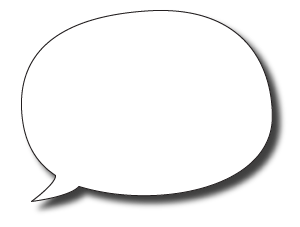 The arrow is pointing to the same number on each number line.
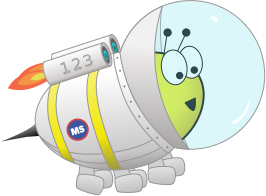 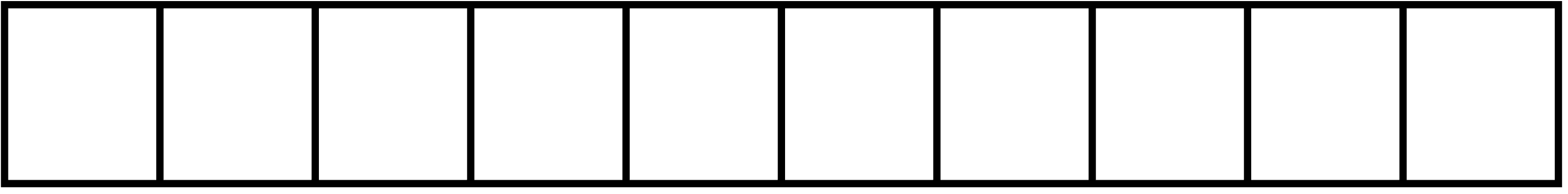 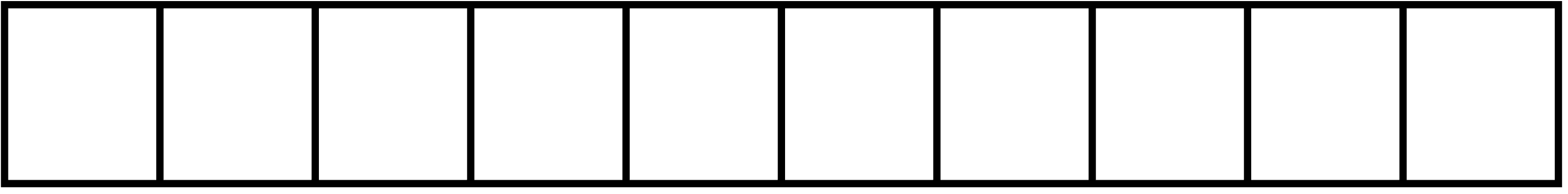 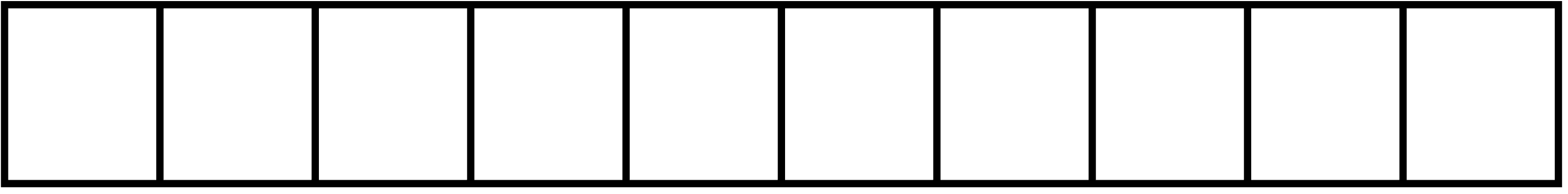 50
200
0
0
0
100
To be able to use scales
Success criteria:
I can use number lines to count in 10s, 20s, 50s and 25s
I can explain my reasoning when placing numbers on a number line
I can use scales